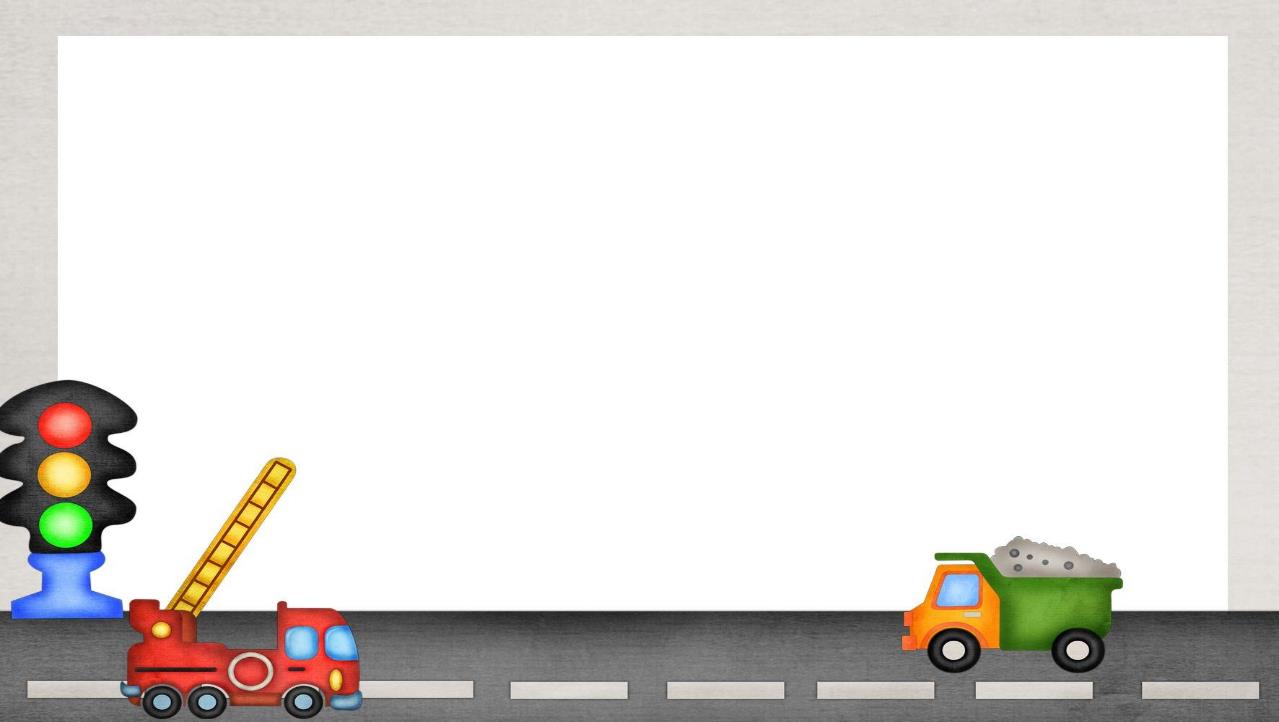 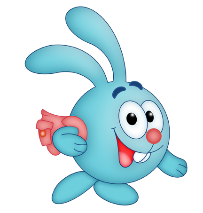 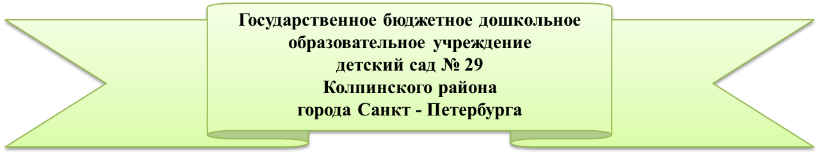 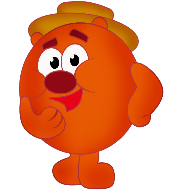 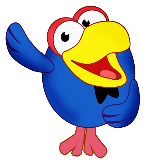 Викторина от Смешариков 
по Правилам Дорожного Движения
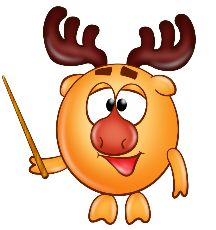 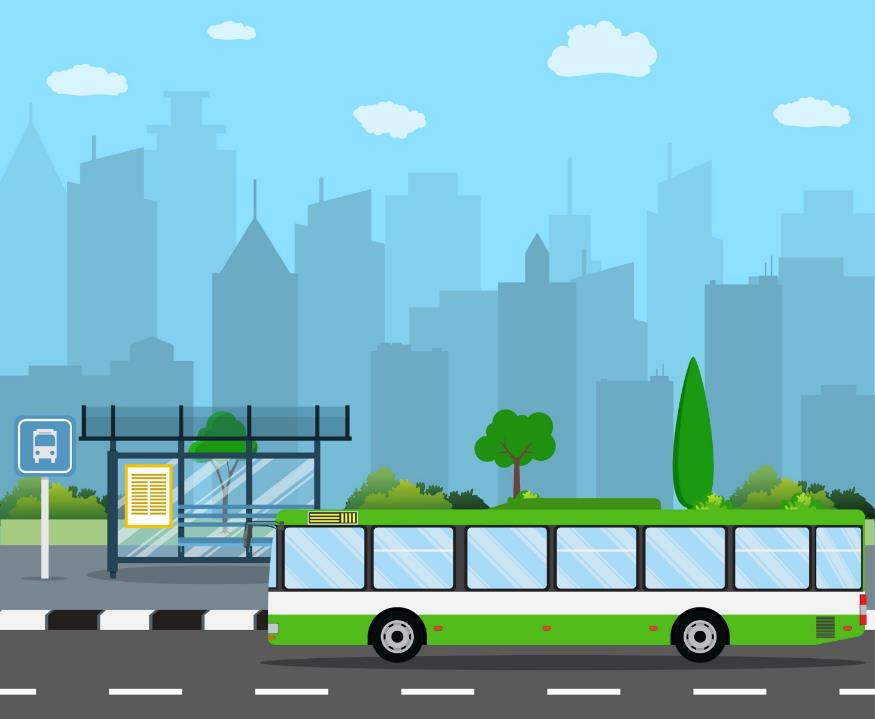 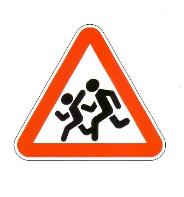 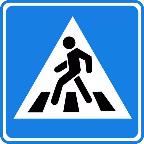 ?
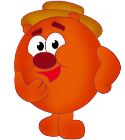 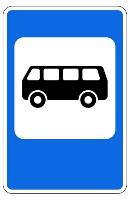 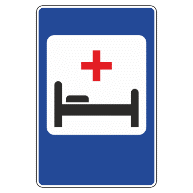 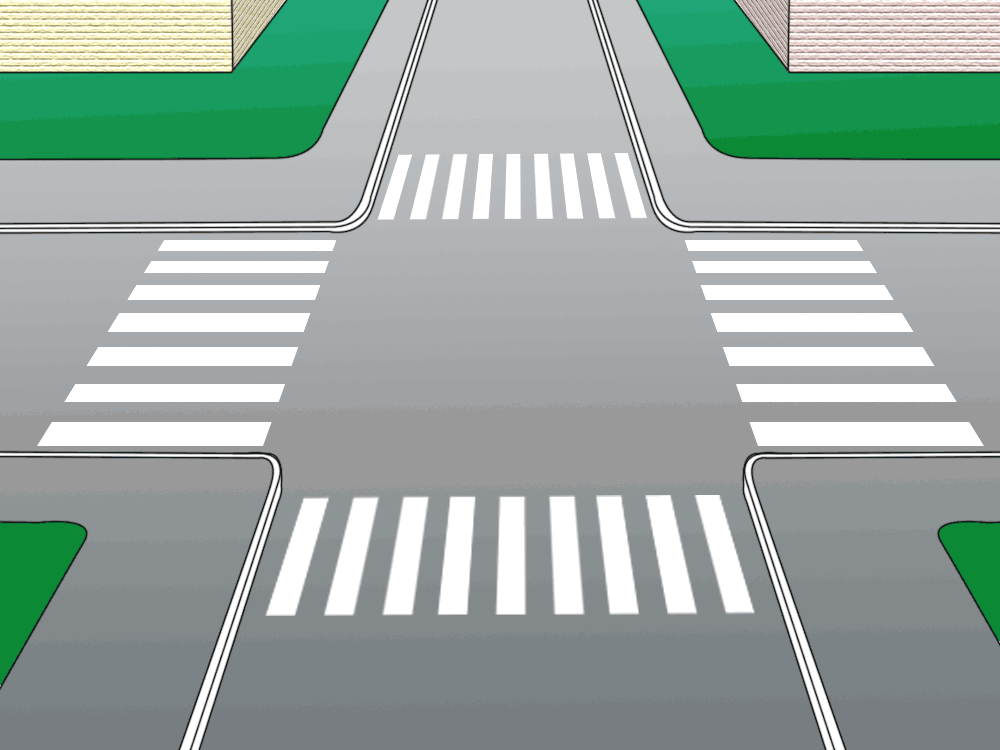 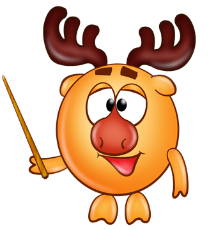 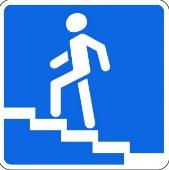 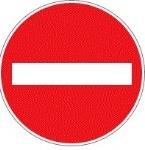 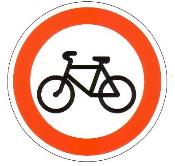 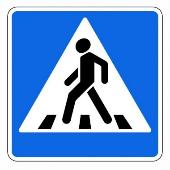 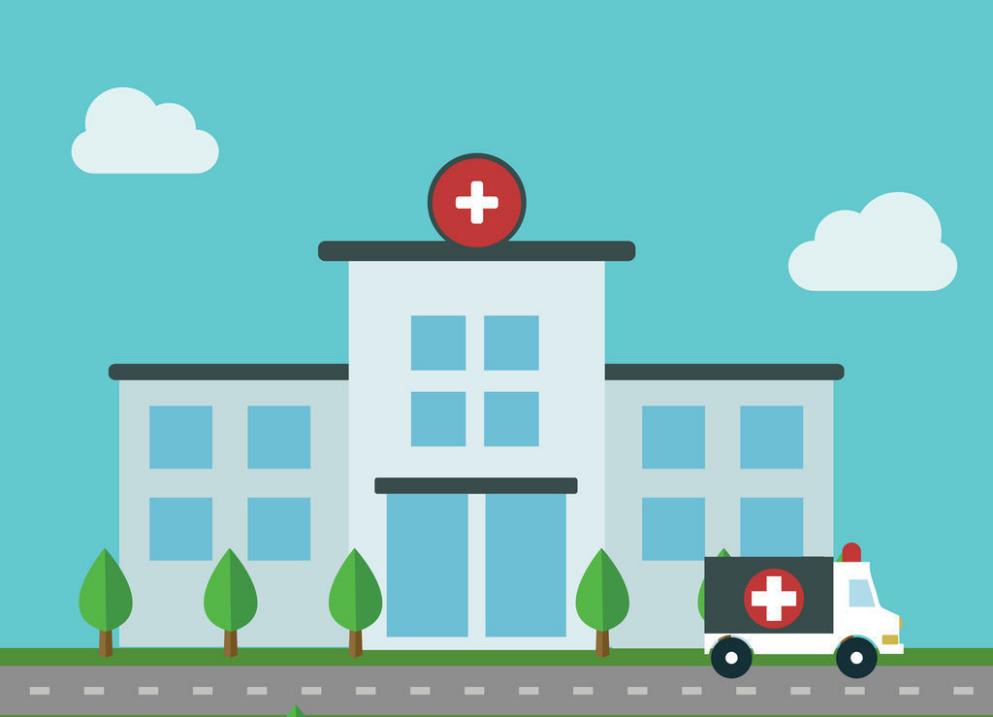 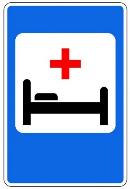 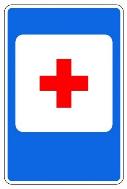 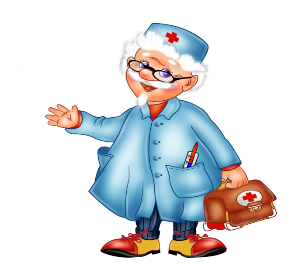 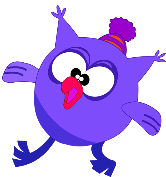 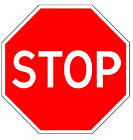 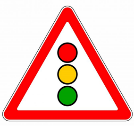 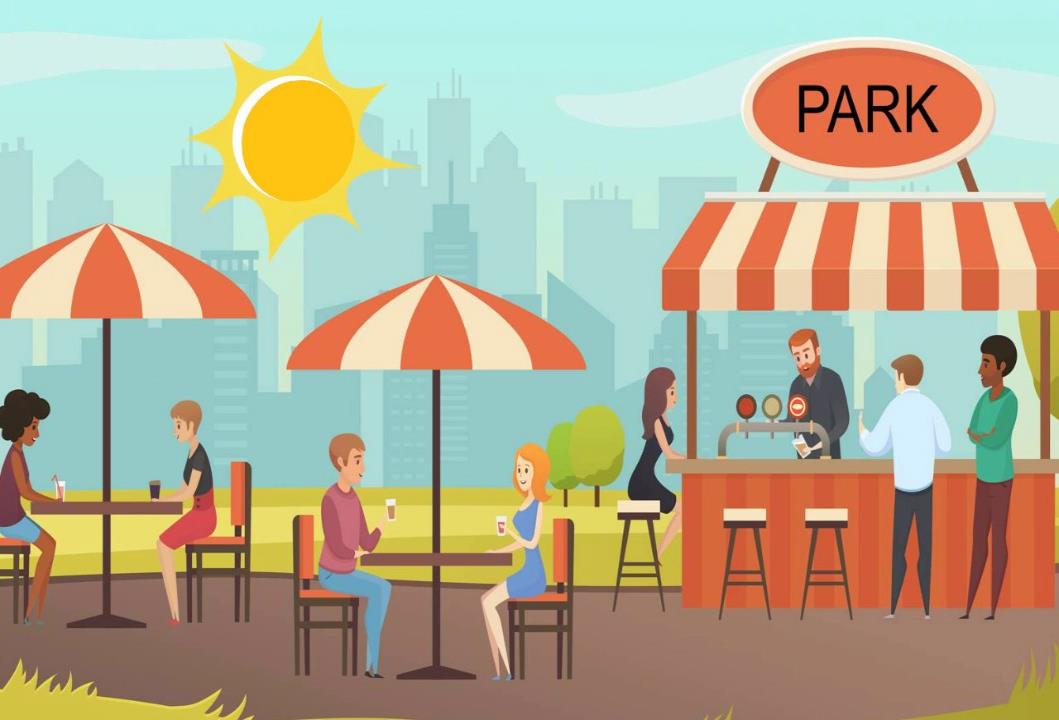 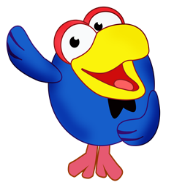 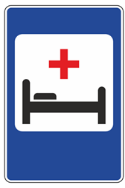 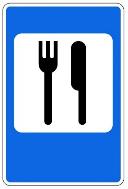 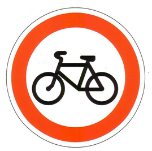 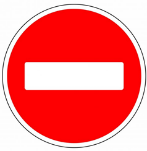 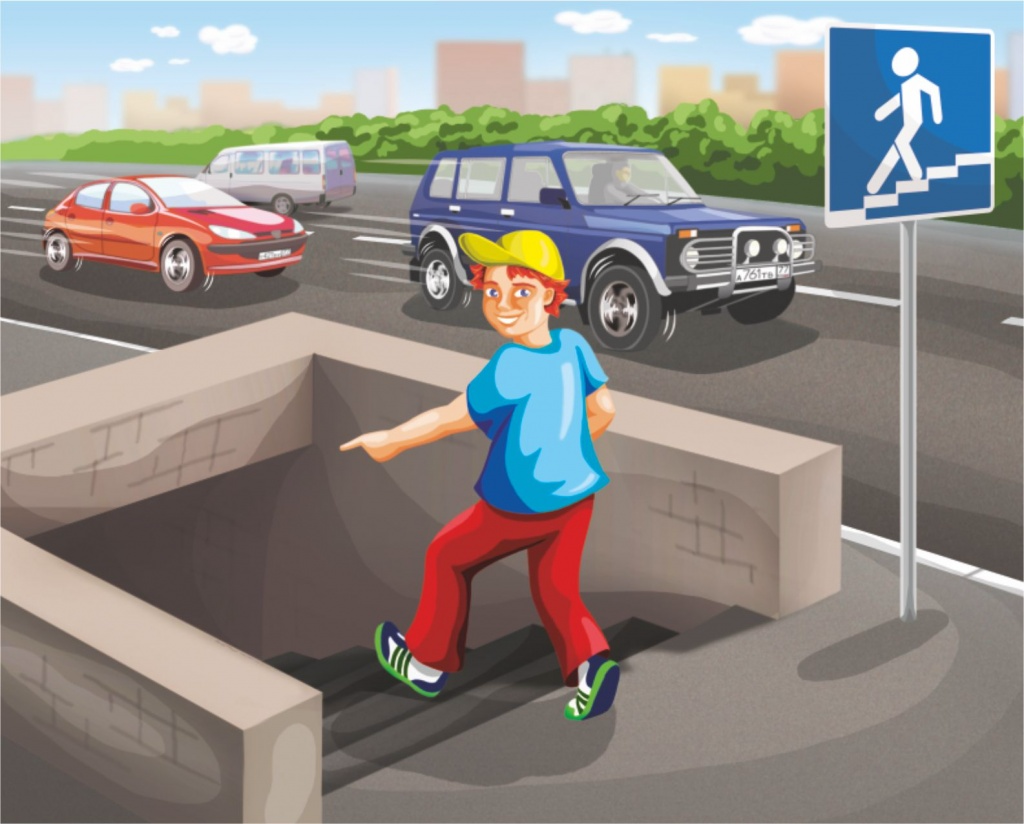 ?
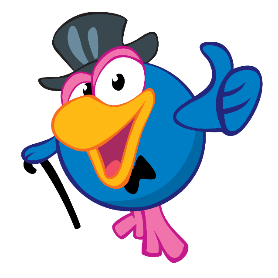 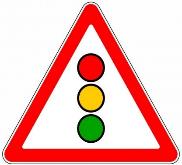 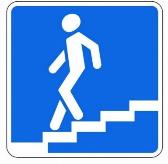 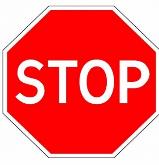 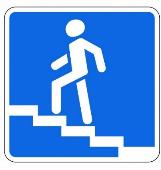 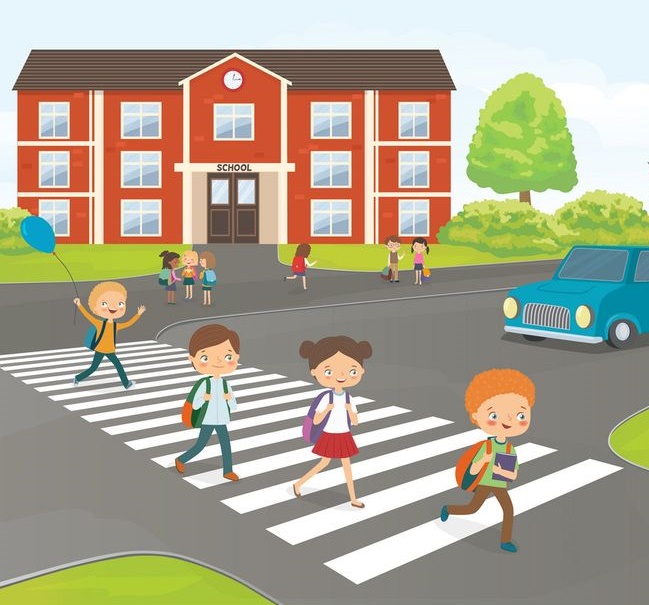 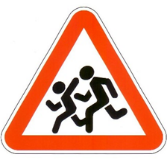 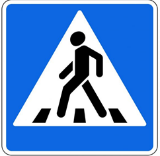 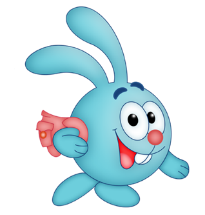 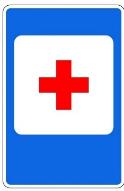 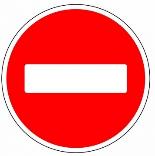 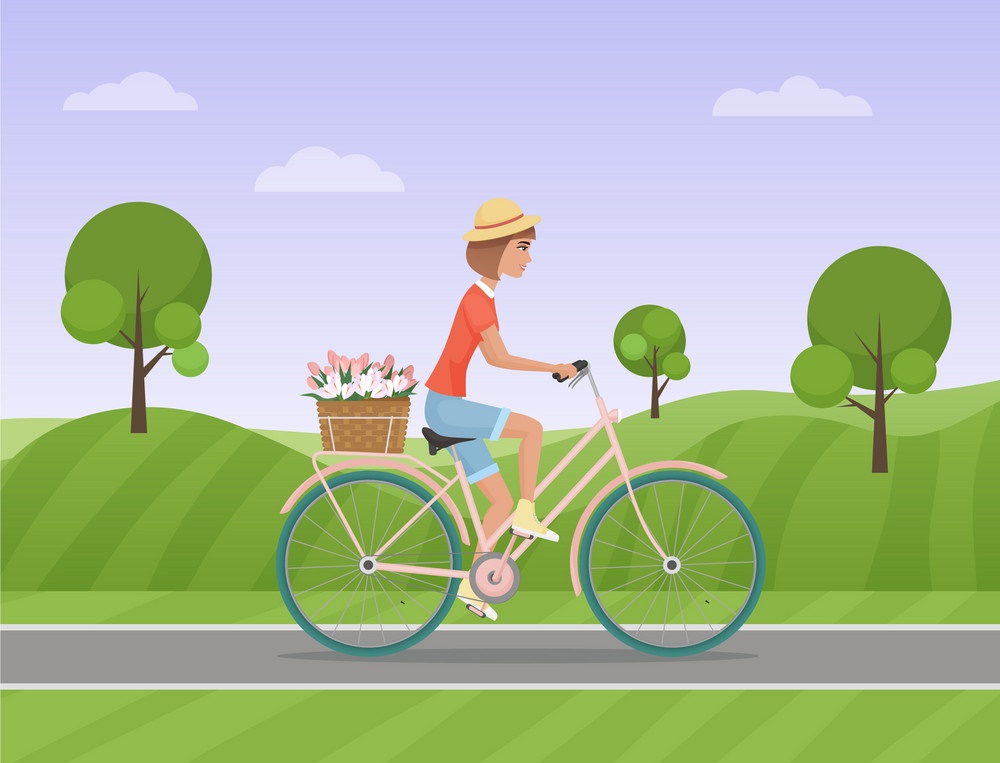 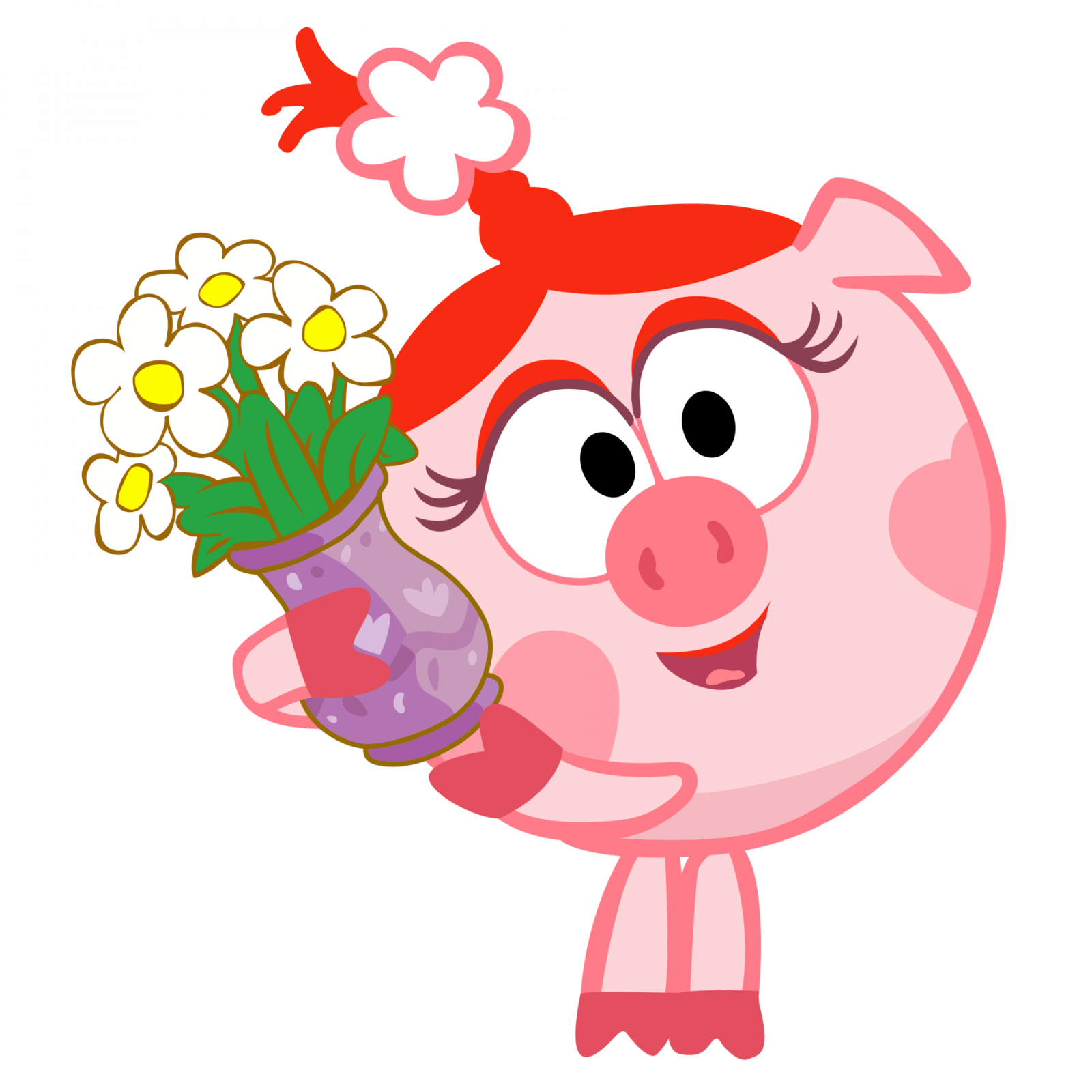 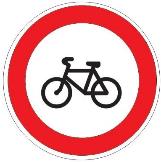 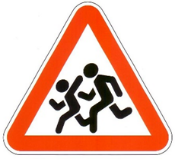 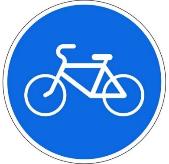 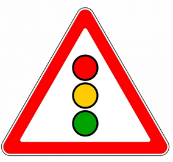 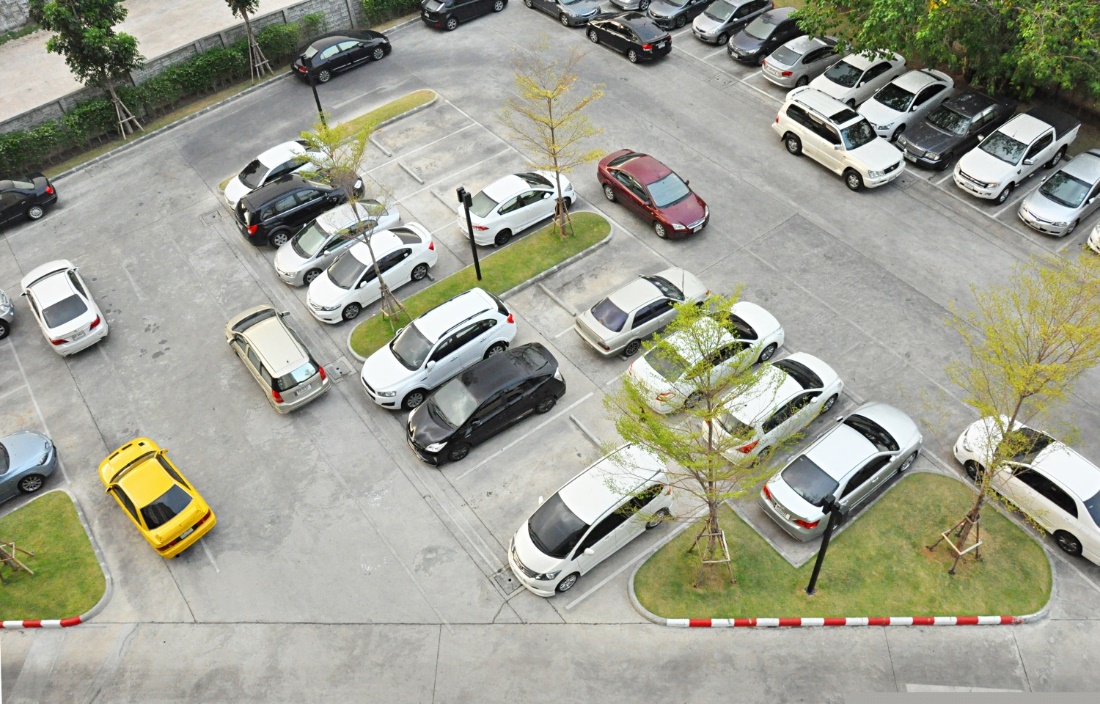 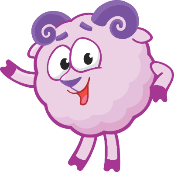 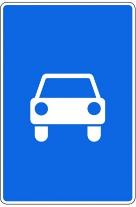 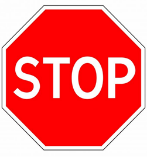 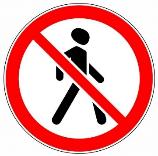 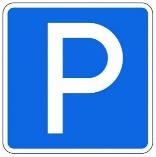